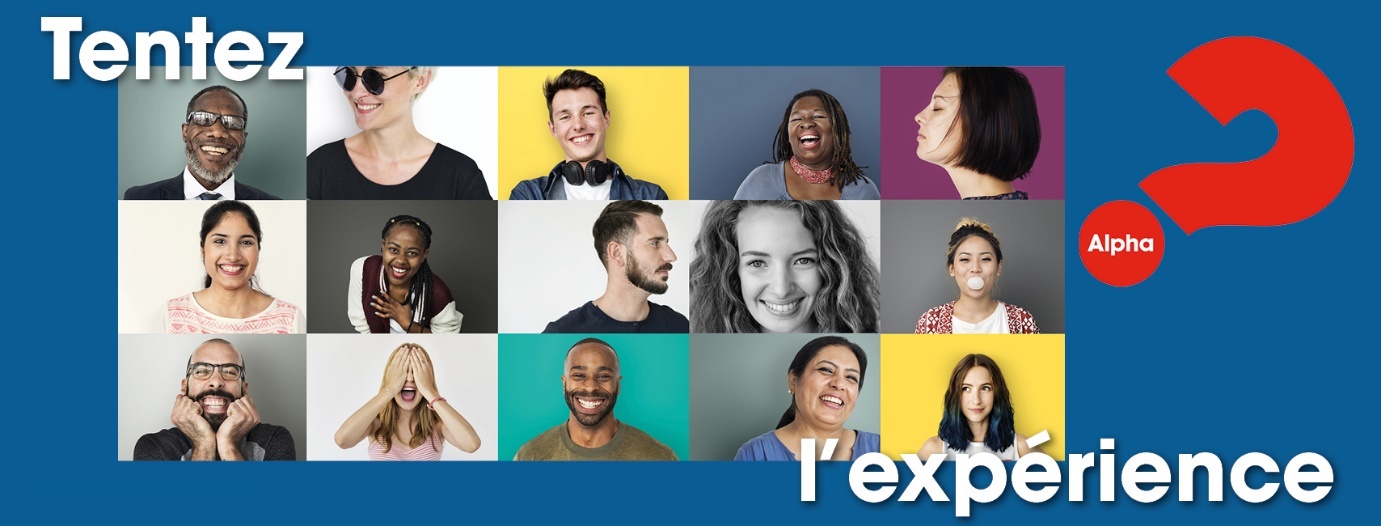 Dans une atmosphère détendue et conviviale, le parcours Alpha Classic permet aux participants de cheminer autour des questions que se posent la plupart de nos contemporains sur la souffrance, la vie après la mort, l’existence de Dieu, l’amour ... 

Le Parcours Alpha Classic débute le 18 janvier 2024
Qu’est ce que le Parcours Alpha Classic ?
C’est une série de 11 soirées et d’un week-end, des rencontres ouvertes sur le monde qui permettent de parler de spiritualité́, de ses propres questions et convictions sur le sens de la vie. 
C’est aussi une opportunité́ de découvrir, ou approfondir, les bases de la spiritualité́ chrétienne.C’est sans engagement, c’est gratuit et ouvert à tous ! 

Pour qui ?
Pour tous ceux qui s'interrogent sur le sens de la vie.
Pour tous ceux qui veulent revisiter les bases de la foi chrétienne

Comment ça se passe ? 
Chaque soirée débute par un accueil dans une ambiance conviviale, suivi d’une présentation simple et vivante du thème de la session et d’un échange en petits groupes, où chacun est libre de dire ce qu’il a sur le cœur et de partager sans tabou ses objections, ses questions ou ses doutes. Le tout dure 1h30 à 2h
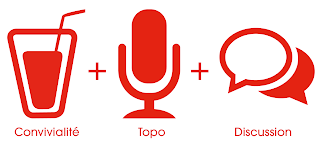 Le Parcours Alpha Classic 2024
Le Parcours Alpha de Meudon comprend des soirées en ligne et des soirées en présentiel

Il débutera le jeudi 18 janvier 2024, par une soirée autour d’un dîner à 20h précises, salle des Tybilles et se poursuivra tous les jeudis hors vacances scolaires jusqu’au 25 avril. Il se compose de 11 soirées et d’un week-end.

Les soirées en présentiel ont lieu autour d’un dîner de 20h à 22h30 à la salle des Tybilles, 39 avenue du Général Galliéni à Meudon. Les soirées en ligne se font avec l’application Zoom de 20h30 à 22h.

Inscriptions et contact : 
Pour s’inscrire ou pour toute question vous pouvez téléphoner au 06 84 20 02 64 ou envoyer un mail à : 
alphaclassic.meudon@gmail.com
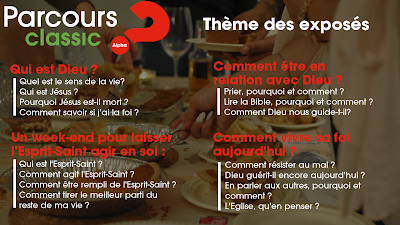